Міжнародні конфлікти
Міжнародні конфлікти
Міжнародні відносини все ще залишаються сферою розбіжностей інтересів, суперництва, непередбачуваності, конфліктів і насильства. Можна стверджувати, що міжнародний конфлікт — це зіткнення двох або більше різноспрямованих сил з метою реалізації цілей та інтересів в умовах протидії.
Ці конфлікти можуть призвести до небезпечних міжнародних криз і збройної боротьби, які спричиняли серйозні та небезпечні наслідки. Декотрі з них виявилися стійкими, тривали упродовж років і десятиліть, інші затихали на певний час і за певних умов починалися з новою силою.
Міжнародні конфлікти
Незважаючи на те, що в середині XX ст. виникла певна тенденція до зниження загальної кількості конфліктів на планеті (так, якщо 1989 р. налічувалося 36 крупних збройних конфліктів у 32 районах світу, а 1995 р. їх було 30 у 25), проблему їх мирного врегулювання не знято з порядку денного. Ба більше, кінець XX і початок XXI ст. ознаменувалися низкою серйозних міжнародних криз, які в сукупності суттєво посилюють міжнародне напруження (Косово, Чечня, Афганістан, Ірак тощо). Хочемо ми цього чи ні, в розвитку світового співтовариства існували й існуватимуть проблеми. Важливо, як їх вирішують. Є способи їх владнання: через насильство, збройні конфлікти, або мирним шляхом.
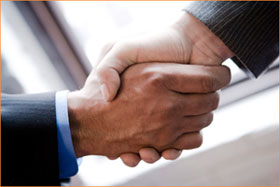 Причини міжнародних конфліктів
Можна виділити декілька основних причин міжнародних конфліктів:
недосконалість людської природи; 
бідність та нерівність у добробуті народів різних країн;
соціально-економічний та політичний лад держави, рівень її культури і цивілізованості;
невпорядкованість міжнародних стосунків.
Практика міжнародних відносин свідчить, що в основі суперечності зрідка лежить якийсь один чинник. Джерелом суперечностей здебільшого є інтереси певних держав, економічних союзів, а також військово-політичних блоків. Предметом суперечностей часто є території та кордони, прагнення посісти домінуюче становище в регіоні, протистояння економічних, політичних інтересів країн, що розвиваються, негативні етнічні стереотипи, релігійні протиріччя.
Міжнародні конфлікти
Суб'єктами міжнародного конфлікту можуть бути: 
держави;
 міждержавні об'єднання; 
міжнародні організації; 
організаційно оформлені суспільно-політичні сили всередині держави або на міжнародній арені.
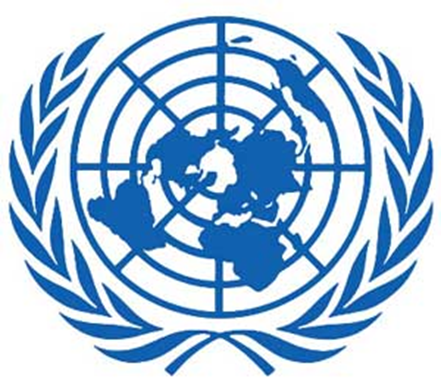 Міжнародні конфлікти
Розуміння природи міжнародних конфліктів і знаходження способів їх розв'язання вимагає, крім пояснення їх причин, з'ясування глибини й характеру самого конфлікту, що значною мірою досягаються за допомогою їх класифікації. 
Найпоширенішою є традиційна типологія конфліктів, згідно з якою розрізняють: 
міжнародну кризу; 
війну та світову війну.
тероризм; 
громадянську війну і революцію, що набувають міжнародного характеру («інтернаціоналізовані» конфлікти);
 конфлікти малої інтенсивності.
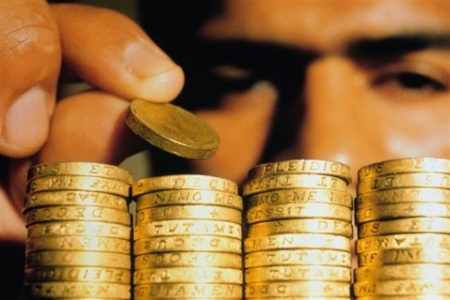 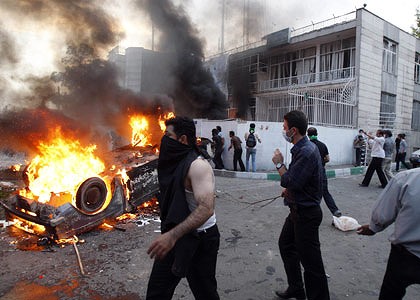 Поняття міжнародної кризи
Міжнародна криза — це конфліктна ситуація, за якої: зачіпаються життєво важливі цілі діючих суб'єктів міжнародної політики; для прийняття рішення суб'єкти мають украй обмежений час; події зазвичай розвиваються непередбачувано; ситуація, однак, не переростає у збройний конфлікт.
Поняття міжнародної кризи
Отже, криза — це ще не війна, а радше, приклад ситуації "ні миру, ні війни". Це такий вид стосунків між суб'єктами міжнародних відносин, за якого жодна із сторін не бажає війни або насильства, але обидві вважають свої цілі достатньо вагомими, щоб ризикувати задля них можливим розв'язанням війни.
Китайська народна республіка (Китай)
США
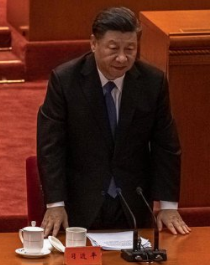 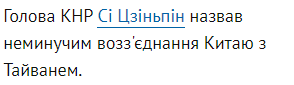 Кийтайська республіка (Тайвань)
AUKUS
Безпековий блок
Формування Aukus відбувається на тлі зростання напруженості, особливо в Південнокитайському морі та на Тайвані.
Великобританія
Австралія
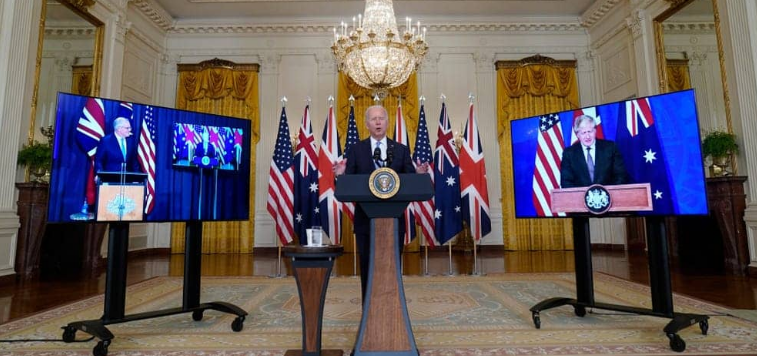 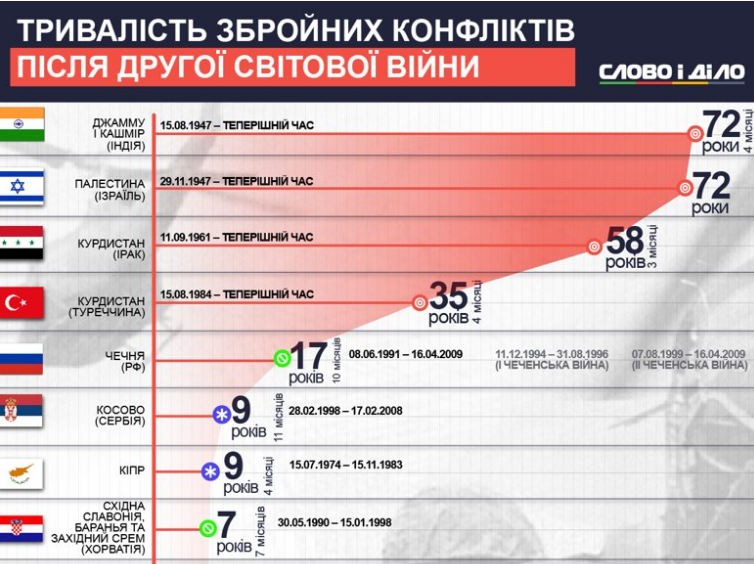 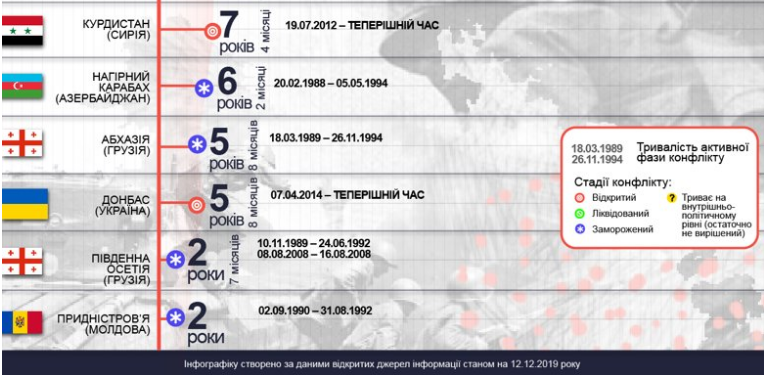 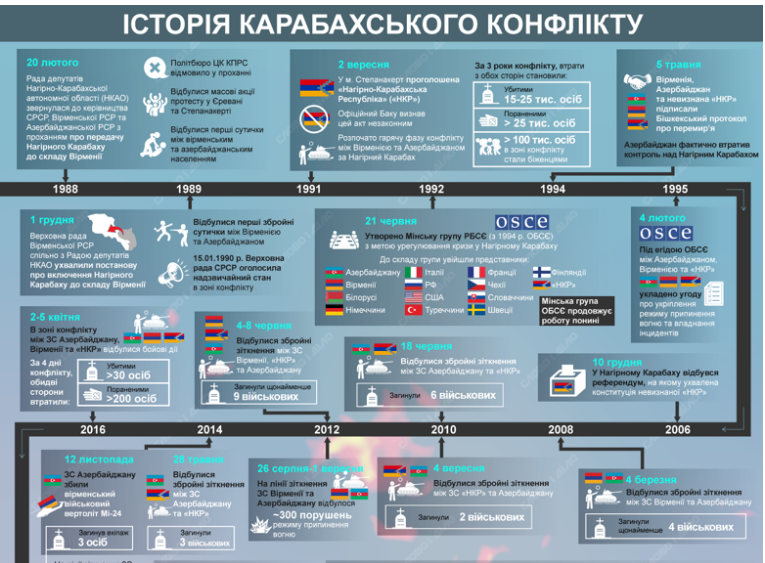 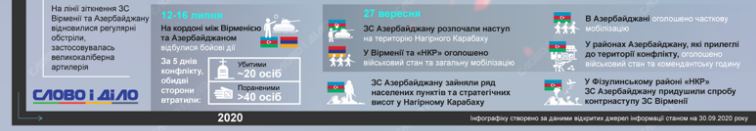 Експерт Володимир Паливода в публікації  про «заморожені конфлікти» на пострадянському просторі нагадує про історію відносно мирного розпаду Радянського Союзу, під час якого виникали труднощі з розмежуванням кордонів у деяких новостворених державах. Як правило, Росія підтримує «сепаратистські рухи», розігруючи карти «притиснення російськомовного населення» та «права нації на самовизначення». Такий сценарій розгорнувся між Молдовою і Придністров’ям, Грузією і Південною Осетією й Абхазією, Україною та українським Донбасом і Кримом (події навколо якого Москва назвала «повернення незаконно втраченої території»). Трохи відрізнялася ситуація в Нагірному Карабасі, де офіційно конфлікт стосується двох суверенних держав — Азербайджану й Вірменії. Але й там і там, згідно з розробленою в російських спецслужбах методикою, маріонетки «представляють інтереси місцевих повстанців», а Росія цілеспрямовано прагне ескалації конфліктів, аби шантажувати сусідів та світове співтовариство.
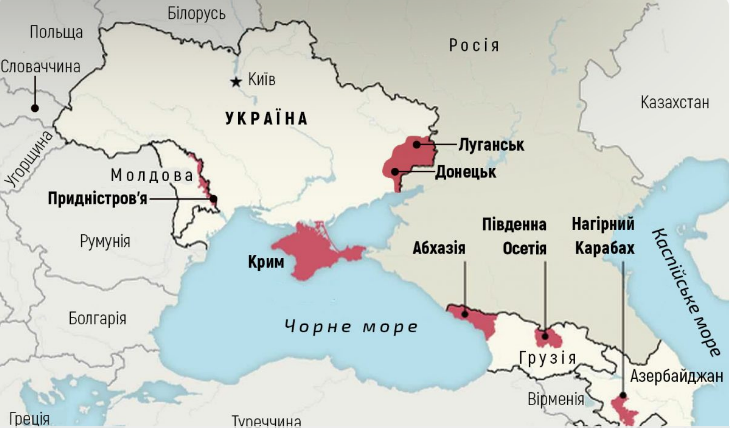 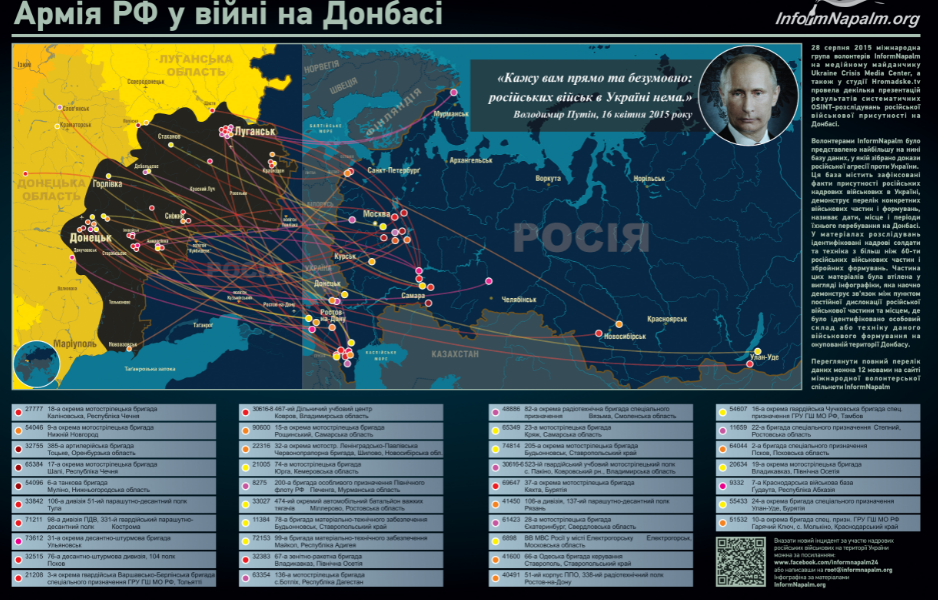 Генерал-майор у відставці Франк ван Каппен, колишній радник з безпеки в ООН і НАТО  так визначає особливість гібридної війни:

«Гібридна війна – це мішанина класичного ведення війни з використанням нерегулярних збройних формувань. 

Держава, яка веде гібридну війну, укладає угоду з недержавними виконавцями – бойовиками, групами місцевого населення, організаціями, зв’язок із якими формально повністю заперечується. 

Ці виконавці можуть робити такі речі, які сама держава робити не може, оскільки будь-яка держава зобов’язана дотримуватися Женевської та Гаазької конвенцій про закони сухопутної війни, домовленості з іншими країнами. Всю брудну роботу можна перекласти на плечі недержавних формувань»
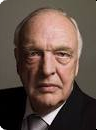 Путін веде в Україні гібридну війну https://www.radiosvoboda.org/a/25363591.html
У 2013 році генерал армії В. Герасимов, начальник Генерального штабу Збройних сил Російської Федерації вказав на зростання ролі невійськових засобів досягнення політичних і стратегічних цілей. 

У своїй статті «Цінність науки у передбаченні» (Военно-промышленном курьере № 8 (476) 27 февраля — 5 марта 2013 года) описав нові форми і способи ведення бойових дій. 
Герасімов  зазначив, що:
в XXI столітті простежується тенденція до стирання відмінностей між станом війни та миру. Війни більше не оголошуються, а почавшись — йдуть не за звичним нам шаблоном;

дистанційний безконтактний вплив на супротивника стає головним засобом досягнення цілей бою та операції. Ураження його об'єктів здійснюється на всю глибину території;

широке розповсюдження отримали асиметричні дії, що дозволяють нівелювати перевагу супротивника у військовій боротьбі. До них належать використання сил спеціальних операцій та внутрішньої опозиції для створення постійного фронту на всій території супротивної держави, а також інформаційний вплив, форми і засоби якого весь час удосконалюються» та «інформаційне протиборство відкриває широкі асиметричні можливості для зменшення бойового потенціалу супротивника.
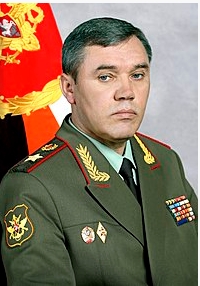 Генерал армії РФ (20 лютого 2013 р.)
На думку Філипа Корбера, в російській моделі гібридної війни можна простежити три стадії:
– дестабілізація країни через роздмухування внутрішнього конфлікту;
– намагання знищити державу через катастрофічне руйнування економіки та інфраструктури;
– заміщення місцевої влади власними прихильниками, «запрошення рятівників» 
Karber, Dr. Phillip A. Russia´s Hybrid War Campaign, Implications forUkraine & Beyond, Washington CSIS 1o March 2015,
http://fortunascorner.com/wp-content/uploads/2015/03/ hybridwarfarebrief
Особливо вражаючим, на переконання Стефана Бленка, виглядає використання Росією невійськових інструментів гібридної війни. Серед них:
– Інвестування у ключові сектори економік європейських держав.
– Використання російських інвестицій, торгівлі та капіталу для хабарів та підвищення впливу на економічну і політичну еліту західних країн.
– Підкуп представників західних медіа та підтримка антиінтеграційних проросійських політичних партій.
– Продаж озброєння та військової техніки для досягнення впливу на прийняття воєнних рішень зарубіжними країнами.
– Широкомасштабне проникнення розвідки в європейські організації.
– Налагодження зв’язків між російською організованою злочинністю та місцевими кримінальними елементами.
– Встановлення контактів серед релігійних інститутів, які використовують нерозв’язані етнічні суперечності та розгортають кампанії проти «прав меншостей».
– Значна підтримка російської інформації за кордоном. 
– Масивна координація кібератак на обрані цілі Blank, Stephen. Russia, Hybrid War and the evolution of Europe.
Second Line of Defense. 2015-02-14, http://www.sldinfo.com/russia-hybridwar-and-the-evolution-of-europe/
Наприклад, у Латвії та Естонії чотири з десяти найбільш популярних телевізійних каналів транслювали російський контент. Вважається, що однією з причин привабливості російських телеканалів є суттєва різниця між фінансуванням латвійських та російських каналів. За даними дослідження аналітичного центру Призма, ці канали мають аудиторію у 24,8% та 16,3% в Латвії та Естонії відповідно. Перш за все глядачами російських телевізійних каналів є російськомовне населення Прибалтійських республік. Враховуючи це в Естонії, наприклад, де частка етнічних росіян складає близько 25 відсотків, у 2015 році був створений власний російськомовний канал. 



Починаючи з 2015 року Європейський Союз розробив і реалізує заходи щодо боротьби з дезінформацією.  На сьогодні Робоча група здійснила каталогізацію, аналіз та підвищення обізнаності щодо понад 4500 прикладів проросійської дезінформації та значно покращила розуміння інструментів, методів та намірів дезінформації. 
У 2017 році в Гельсінкі було створено Європейський центр передового досвіду з протидії гібридним загрозам.
http://resource.history.org.ua/item/0013707
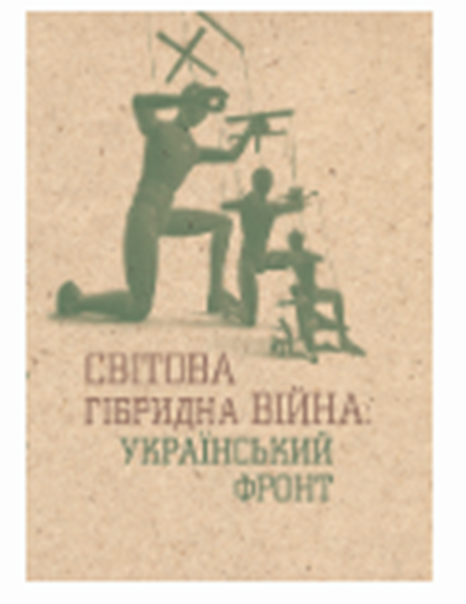 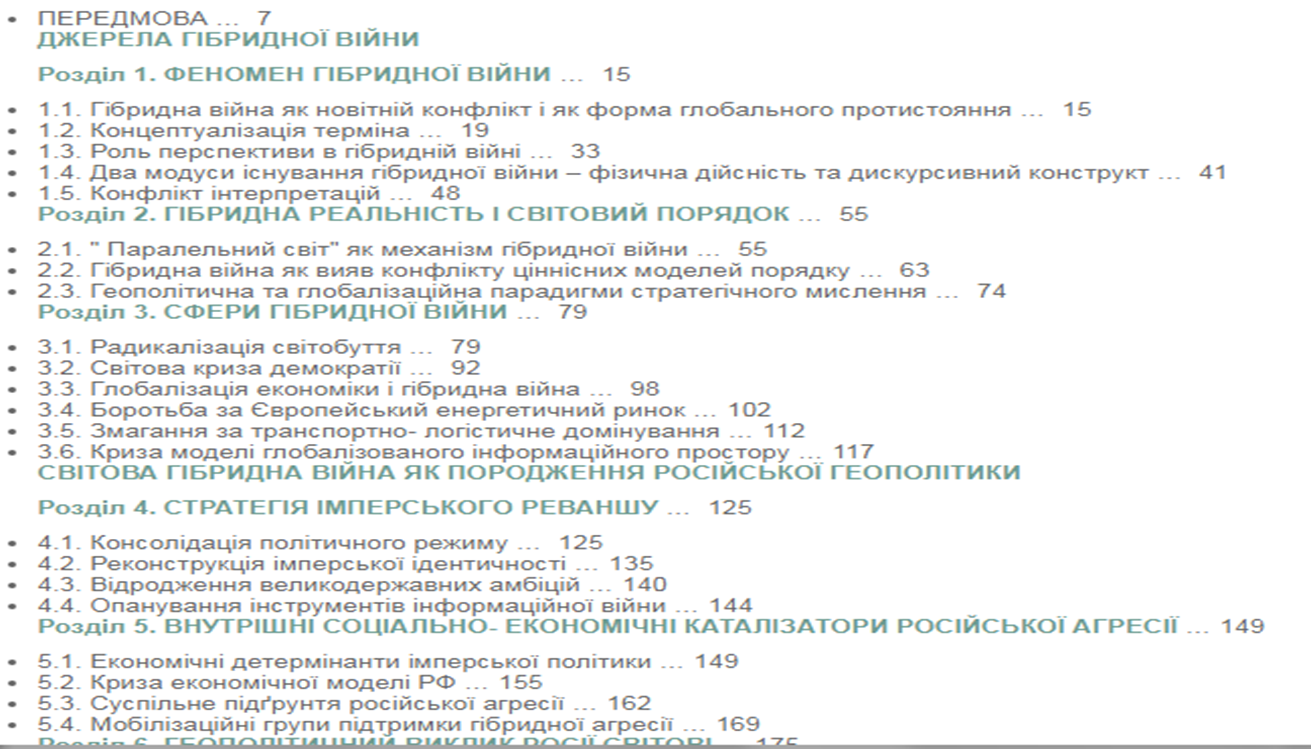 https://jmonographs.donnu.edu.ua/article/view/3781
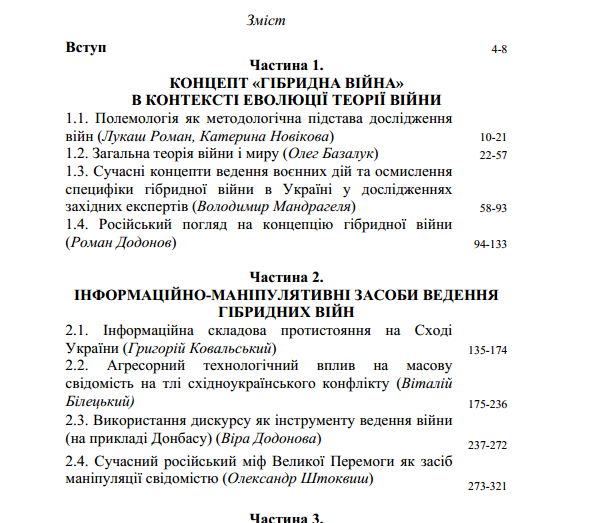 Гібридна війна: in verbo et in praxi : монографія /
Донецький національний університет імені Василя Стуса /
під. заг. ред. проф. Р.О. Додонова. – Вінниця : ТОВ «Нілан-
ЛТД», 2017. – 412 с.
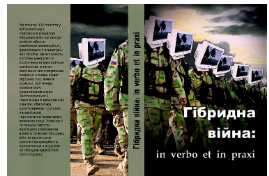 Психологічна війна
	У науковий обіг поняття «психологічна війна» ввійшло в часи Другої світової війни. Відомий американський вчений Пол Лайнбарджер у книзі «Психологічна війна. Теорія і практика обробки масової свідомості» (1948) визначив особливості такої війни. На його думку психологічна відрізняється від звичайної війни перш за все тим, що вона починається задовго до оголошення бойових дій і триває після їх закінчення. Через особливість методів і завдань психологічна війна не вписується у звичайні концепції війни. 
Лайнбарджер П. Психологическая война. Теория и практика обработки массового сознания. URL: https://www.litres.ru/p-m-laynbardzher/psihologicheskaya-voyna-teoriya-i-praktika-obrabotki-mass/chitat-onlayn/

	Використання поняття «психологічна війна» є виправданим, оскільки, як зауважує Д.Ольшанський, така війна є неодмінним компонентом будь-якої війни й збройного конфлікту. В такій війні «зброєю» є «спецпропаганда», розрахована на війська і мирне населення реального супротивника. Кінцевою метою психологічної війни є зміна масової свідомості та масових настроїв  	
Ольшанский Д. Психологическая война. Приемы психологической войны URL: https://psyfactor.org/lib/psywar41.htm
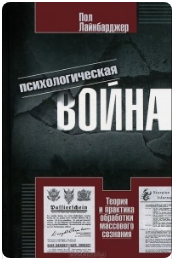 Д.Кравцов (Росія) у статті «Інформаційно-психологічна зброя як засіб забезпечення захисту національних інтересів держави» (2017) перераховує основні заходи інформаційно-психологічної операції. 

Серед них він називає і такі: 
- психологічний вплив на різні соціальні групи з метою делегітимації населенням чинного політичного режиму;
- формування ідеологічних розбіжностей в середовищі населення сторони, що протидіє, культивування сепаратизму, екстремізму і революціонізму під хибними гаслами;
поширення відомостей, що ганьблять політичних лідерів держави, що протидіє та ін. 

Кравцов Д.Н. (2017) Информационно-психологическое оружие как средство обеспечения защиты национальных интересов государства. Communicology.2017.Vol.5. No.3 http://www. Communicology.2017.Vol.5. No.3. Р. 78-89. URL: https://cyberleninka.ru/article/n/informatsionno-psihologicheskoe-oruzhie-kak-sredstvo-obespecheniya-zaschity-natsionalnyh-interesov-gosudarstva
СИЛИ ПСИХОЛОГІЧНИХ ОПЕРАЦІЙ
Нині сили психологічних операцій (ПсО) Російської федерації складаються з декількох компонентів: 

сили та засоби ПсО військових формувань та спецслужб; 

цивільні державні структури та цивільні недержавні структури (підконтрольні уряду); 

релігійні організації, які залучені до проведення інформаційних операцій
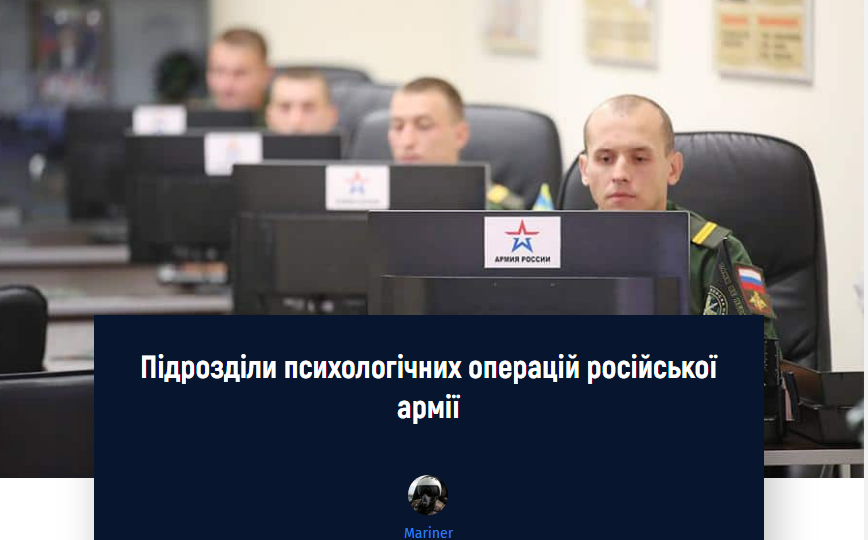 https://mil.in.ua/uk/articles/pidrozdily-psyhologichnyh-operatsij-rosijskoyi-armiyi/
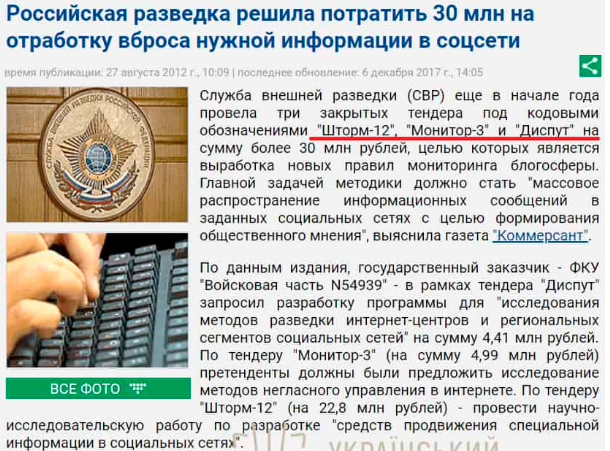 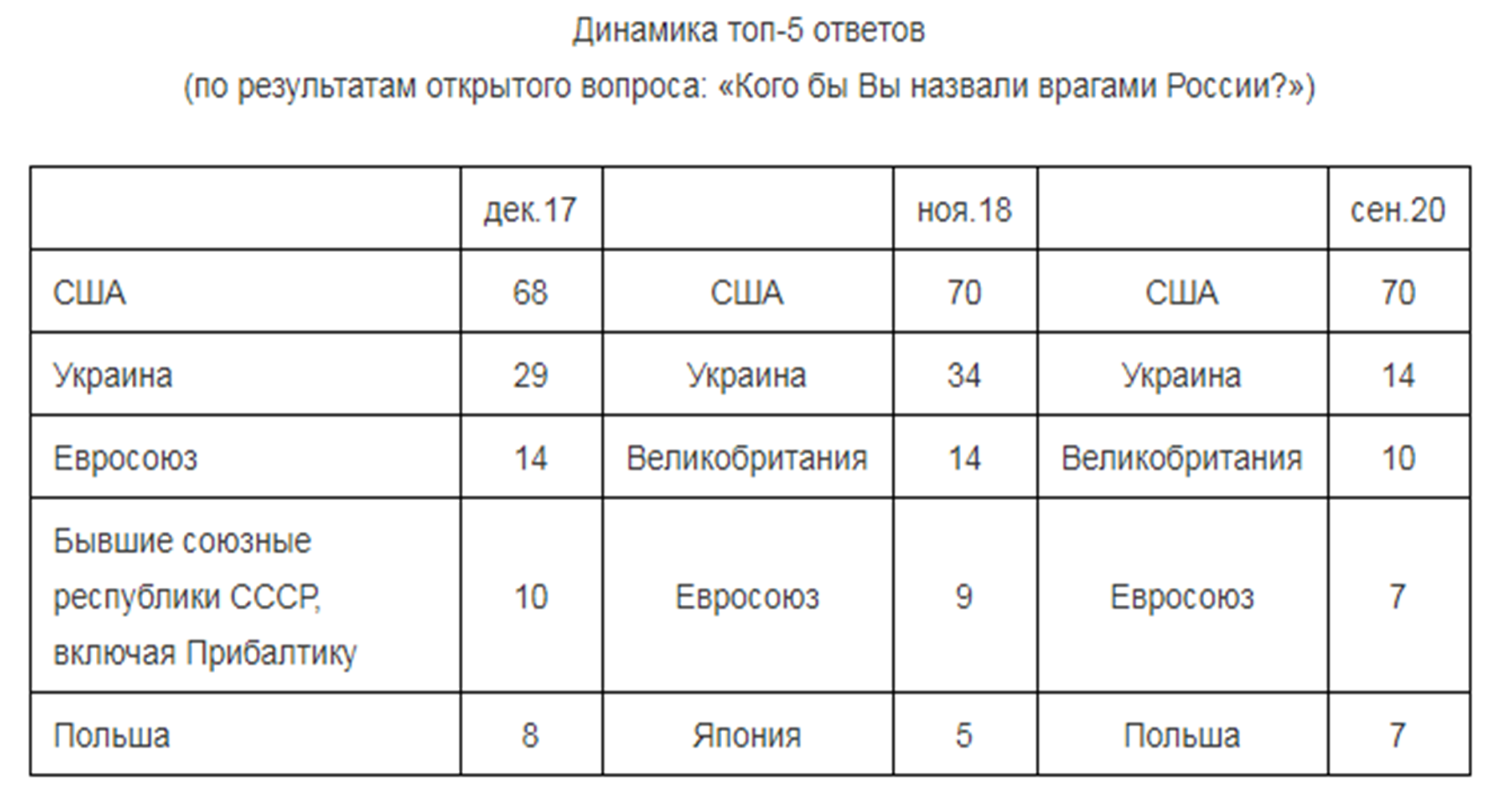 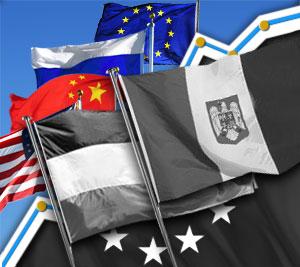 Конфлікти малої інтенсивності. Відносини між державними та недержавними суб'єктами доволі часто захмарюються дрібними сутичками на кордонах, індивідуальним або невеликим груповим насильством. їх небезпеку почали розуміти лише сьогодні. Вона полягає в тому, що, по-перше, такий конфлікт може перетворитися у повномасштабний. По-друге, при сучасних військових озброєннях навіть конфлікт малої інтенсивності може призвести до великих руйнувань. По-третє, в умовах тісного взаємозв'язку сучасних незалежних держав порушення мирного життя в одному регіоні впливає на всі інші. Наприклад, радянсько-китайські прикордонні конфлікти.
Міжнародний тероризм
Тероризм. Багато держав підтримують терористичну діяльність. Усі вони заперечують свою причетність до тероризму.
Термін «міжнародний тероризм» використовується з 70-х рр. ХХ ст. У кодексі злочинів проти світу і безпеки людства ООН він визначається як «вчинення, організація, сприяння здійсненню чи фінансування заохочення агентами чи представниками однієї держави актів проти іншої держави».
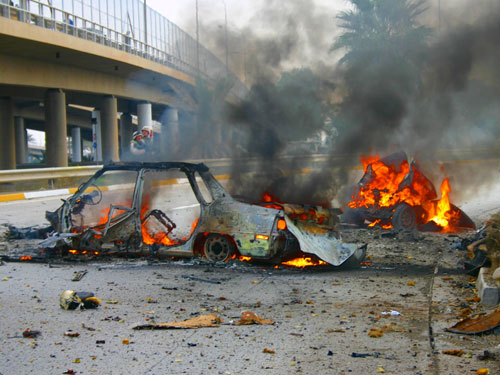 Міжнародний тероризм
Теракт 11 вересня 2001 року в США
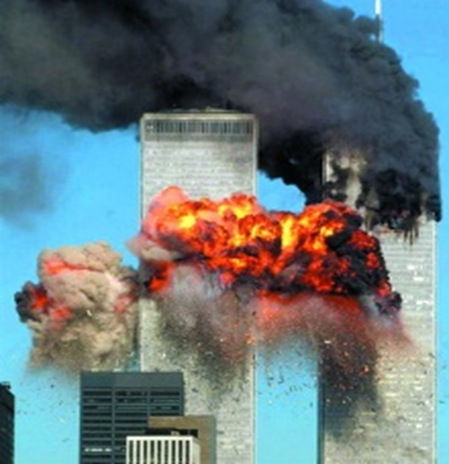 Теракт 11 вересня 2001 року в США – серія терористичних атак, під час яких терористи-смертники на захоплених літаках атакували вежі Всесвітнього торгового центру в Нью-Йорку і будівлю Пентагону у Вашингтоні.

     Згідно з даними, опублікованими у підсумковому звіті Національної комісії щодо терористичних атак проти Сполучених Штатів (комісія 9/11), у Всесвітньому торговельному центрі загинули понад 2600 осіб; 125 загинули в Пентагоні; 256 людей загинули в усіх чотирьох літаках. Загинули громадяни США і ще 91 держави, в тому числі і України.
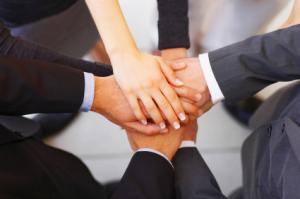 Чинники, які сприяють подоланню конфліктів і конфліктних ситуацій, мають як об'єктивний, так і суб'єктивний характер. Це передусім загальна міжнародна обстановка і зацікавленість конфліктуючих сторін у подоланні конфлікту. Це також ступінь розвитку демократії в суспільстві та усвідомлення необхідності ліквідувати причини, що призвели до конфлікту; це наявність уряду, якому довіряє народ; це здатність держави чи міжнародних структур консолідувати національні, регіональні та міжнародні політичні сили довкола програми виходу з конфлікту.
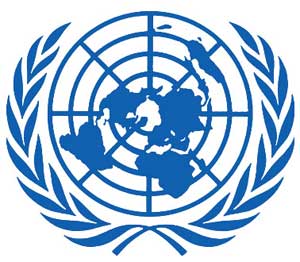 Згідно зі статтею 33 Статуту ООН визначено шляхи регулювання міжнародних суперечностей і конфліктів, які можуть призвести до порушення миру і спокою між народами. 
Цей документ зобов'язує членів ООН дотримуватися принципів справедливості та права, щоб на цій основі шляхом переговорів, всебічним вивченням проблеми, залученням різноманітних посередників та арбітрів шукати й знаходити виходи, безумовно, дотримуючись судової процедури і мирно регулюючи проблему. При цьому основна роль належить дипломатичним службам. У процесі переговорів конфліктну ситуацію можна вирішити односторонніми або взаємними поступками, іншою прийнятною формою компромісу. Сторони, які конфліктують, можуть досягти остаточної згоди, констатуючи (початково) факт наявності проблеми. Відтак, регулювання справи доручають довіреним представникам (глава держави, керівник уряду, міністр закордонних справ, посол). Роботу в цьому напрямі можна продовжити обміном дипломатичними нотами. Для вирішення суперечностей може бути залучено також інших зацікавлених сторін.